MAESTRIA EN SISTEMAS DE GESTION AMBIENTAL
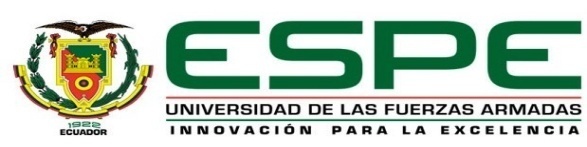 DEPARTAMENTO DE CIENCIAS DE LA TIERRA
MAESTRIA EN SISTEMAS DE GESTION AMBIENTAL

TESIS
“EVALUACION DE POBLACIONES DE Trichoderma spp. Paecylomices l. y Monilliopthera r. EN SUELOS TRATADOS CON HERBICIDAS EN EL CULTIVO DEL CACAO”

AUTOR: ING. PATRICIO VACA PAZMIÑO

2013
MAESTRIA EN SISTEMAS DE GESTION AMBIENTAL
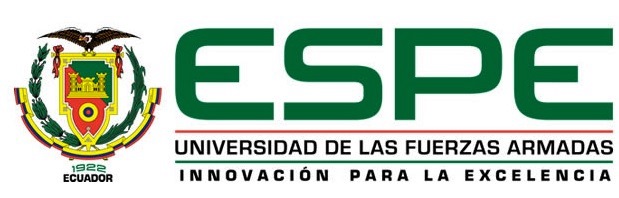 El suelo, junto con el aire y el agua, son los soportes sobre los que se asienta la vida en el planeta, (Bezdiseck et al., 1996).
El constante impacto ambiental que ejerce el hombre hace de la contaminación uno problema de gran importancia que afecta a la toda la sociedad.
En la producción agrícola, las malezas son una de las principales causas de  pérdidas económicas, su control representa entre el 10  al 30% del costo de producción; las perdidas pueden llegar al 100%  (Ordeñana O. 1992).
Controlar las malezas en los cultivos es una práctica necesaria para asegurar la productividad.
Esta practica genera una permanente  demanda de herbicidas,  si bien  su uso contribuye a asegurar los rendimientos, paralelo a esto ocurren impactos negativos hacia el suelo, agua, y al hombre. 
La tendencia  en  la producción de alimentos es  disminuir el uso de pesticidas, a lo que los productores  agropecuarios deben orientarse  buscando alternativas para el control de malezas.
Los herbicidas  inhiben procesos como la fotosíntesis, actividades meristematicas o destruyendo la permeabilidad de las membranas, (Kogan et al., 1995). 
Algunos herbicidas permanecen activos en los primeros centímetros del suelo,  controlando las malezas provenientes de semillas  (Kogan et al., 1995).
MAESTRIA EN SISTEMAS DE GESTION AMBIENTAL
El deterioro del suelo, afecta a los microbios del suelo que son importantes en la agricultura ya que mejoran los procesos de absorción de nutrientes,  control de  plagas y enfermedades,  FBN, entre otras funciones.
En Ecuador, el cultivo del cacao, es el tercer rubro agrícola de importancia.  Ecuador tiene alrededor de 500.000 has.,  la producción oscila en  118.000 TM (Pérez, R. 2009).
La mayor parte de la producción se exporta a  EU y la UE; EU es el principal importador de cacao a nivel mundial.
Para la mayoría de productores de cacao el control de malezas con glifosato es la principal opción en sus sistemas de producción. 
Para el mercado de la UE en la hoja internacional de seguridad química publicada en Abril 2005  el glifosato tiene la clasificación N (sustancias peligrosas para el ambiente), y Xi (sustancias que producen irritación) Recuperado de www.rap-al.org  
Araujo et al., (2003) citado por Conde P. 2011 señalan que la presencia del glifosato en suelos puede causar cambios en la población y  actividad microbiana. Diversos estudios señalan su efecto  sobre los microorganismos que intervienen en los ciclos de nutrientes y  sobre los que determinan el estado sanitario de los cultivos.
De igual manera Wardle y Parkinson , (1992; y Busse et al., (2001) citado por Conde P. (2011) mencionan que el glifosato  es toxico para muchos microorganismos edáficos, bacterias y hongos.
MAESTRIA EN SISTEMAS DE GESTION AMBIENTAL
ANTECEDENTES

Según CORPEI (2008). Ecuador ocupa el séptimo lugar en la exportación mundial  que sobrepasa los 3’0 T/anual de cacao con alrededor de 5 %, el 35 % de la producción se queda en el país para la elaboración de manteca de cacao, polvo y pasta de chocolate.
El 5 % se destina a las industrias artesanales  genera empleo para cerca de 800.000 personas; La producción del 2011 fue de 200.000 TM. generando 535’0 en ingresos da empleo para  120.000 familias, y su influencia directa es sobre 600.000 personas
Ecuador es el primer productor de cacao fino, tiene el 62 % de la producción mundial  que es destinada a la producción  tipo gourmet. El cacao contribuye al PIB agropecuario con el 14 %.
De las  500.000 ha de cacao, gran parte de esta superficie sirve como un elemento protector de áreas naturales protegidas del Ecuador y de cuencas hidrográficas importantes como la cuenca del río Guayas. (Gonzales,  2009)
MAESTRIA EN SISTEMAS DE GESTION AMBIENTAL
Definición del problema 
El uso permanente de herbicidas químicos generan un impacto sobre la vida microbiana del suelo, comprometen su fertilidad en el tiempo y alteran el ambiente, el equilibrio de las poblaciones de microorganismos que habitan  en el suelo lo que se traduce en el incremento de microorganismos nocivos al cultivo que afectan su sanidad y obligan con el tiempo a  usar pesticidas que deterioran mas aun el ambiente.
MAESTRIA EN SISTEMAS DE GESTION AMBIENTAL
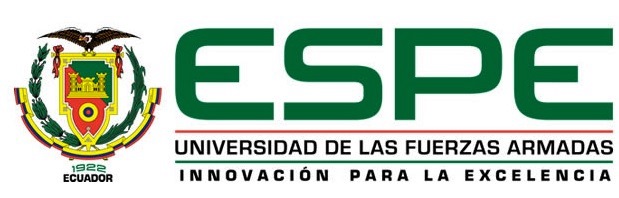 Objetivos
 
Objetivo General 
	
Evaluar las poblaciones de Trichoderma spp. Paecylomices l. y Monilliopthera roreri presentes en los suelos de una plantación comercial de cacao sometida a  tres métodos de control de malezas  en Santo Domingo de los Tsachilas. 
 
Objetivos Específicos
 
 Identificar  las poblaciones de Trichoderma spp, Paecylomices l, y Monilliopthera roreri sp  antes y después  de la aplicación de los  métodos de control de malezas.
Cuantificar las poblaciones de estos microorganismos presentes en la evaluación.
Seleccionar el método de control de malezas que tenga un menor impacto sobre los microorganismos del suelo
MAESTRIA EN SISTEMAS DE GESTION AMBIENTAL
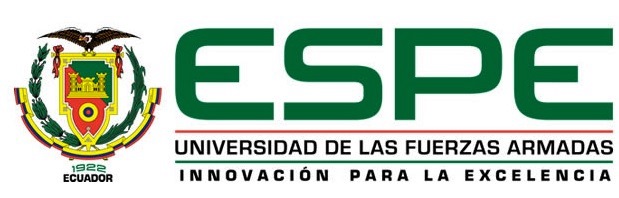 Hipótesis.

H0. Los tratamientos utilizados no afectan  la vida microbiológica del suelo en el cultivo del cacao. 
H1. Los tratamientos utilizados afectan  la vida microbiológica del suelo en el cultivo del cacao.
MAESTRIA EN SISTEMAS DE GESTION AMBIENTAL
Descripcion de la zona de estudio 
 
 El área de la investigación se ubica en el km 24 de la vía Sto Dgo-Quevedo.

Tabla 1.	Datos agrometereológicos de la zona de estudio
	_________________________________________________		
        Latitud		00º24`36``S  y  79º18`43``W
	Altitud			296 msnm.
	Temperatura		25 ºC
	Humedad relativa		84 %
	Velocidad del viento	                  1 m/s
	_________________________________________________
 
Esta área influye  a las parroquias Luz de América, Puerto Limón, Patricia Pilar, El Esfuerzo, El Congoma que son importantes  sectores productores  de cacao así como  del establecimiento  de nuevas áreas de  este cultivo.
MAESTRIA EN SISTEMAS DE GESTION AMBIENTAL
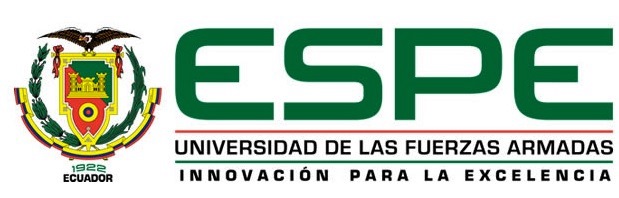 Justificación e importancia

El impacto ambiental de los herbicidas hacia los cultivos afecta la actividad microbiana del suelo; esto llega también a ciertos tipos de algas, musgos y líquenes que son parte importante en la vida del suelo (Anzules, y Vaca, 2008).
 Investigaciones realizadas demuestran que el uso de herbicidas produce  efectos sobre la biomasa microbiana y las actividades enzimáticas del suelo.
El uso de herbicidas   erosiona el suelo,  las malezas son una capa protectora del suelo que evitan el arrastre que ocasionan las fuertes lluvias de los meses de Enero a Junio.
Los microorganismos del suelo tienen enzimas que catalizan procesos en el ciclado de nutrientes y el crecimiento de las plantas; el efecto de los herbicidas sobre la biomasa microbiana y las actividades enzimáticas se    relacionaría directamente con la fertilidad del suelo Revista de la Ciencia del Suelo y Nutrición Vegetal, 2006 (RCSNV, 2006). 
Por la influencia que tienen los microorganismos en la producción agrícola  es importante evaluar sus poblaciones  en el suelo, esto  proporciona  información de lo que ocurre en el suelo para mejorar el manejo y los rendimientos para el productor.  
Esta evaluación brinda información  del impacto ambiental que los diferentes métodos de control de malezas ejercen sobre el suelo; esto permitirá definir  estrategias para  mejorar el manejo del cultivo.
MAESTRIA EN SISTEMAS DE GESTION AMBIENTAL
LOS TIPOS DE CONTROL DE MALEZAS
 
 	EL CONTROL MECÁNICO 
 
     Este método utiliza maquinaria  y reduce  el volumen aéreo de las malezas, dejando en el suelo abundantes raíces  que permite a las malezas recuperarse rápidamente. 
 
     Su ventaja  es que el suelo mantiene la materia orgánica, como resultado del secuestro de carbono, algo positivo para mejorar  las propiedades que controlan la productividad como son: el contenido de materia orgánica, la vida microbiana, la estructura y  aireación del suelo y un aumento de nutrientes disponibles (Fisher y Binkley, 2000).
 
	EL CONTROL MANUAL  
 
     Durante el primer año del cultivo la labor más costosa y delicada es el control de  malezas,  debe estar limpio  por lo menos un metro alrededor de cada planta, esto se consigue con un promedio de  cinco controles por año   (Enríquez, 2004).   
 
EL CONTROL QUIMICO 
(INIAP 2010)  Recomienda usar glifosato en dosis de 1 a  1,5 litros/hectárea.
MAESTRIA EN SISTEMAS DE GESTION AMBIENTAL
CLASIFICACIÓN DE LOS HERBICIDAS 
 
Puede ser por su naturaleza química, por el mecanismo de acción o por su toxicidad; se clasifican en:
  
Herbicidas residuales
 
Se aplican sobre la tierra desnuda y húmeda, forman una película que evita que las malezas que germinan puedan crecer. Dos aplicaciones al año mantienen el suelo libre de malezas anuales, ej.  Afalón, Diurón
 
Herbicidas sistémicos
 
Se aplican sobre la maleza, este  se moviliza por toda la planta a través de los haces vasculares, ej.  El glifosato.
Herbicidas selectivos
 
Estos  respetan el cultivo deseado, ej.  2-4 D Amina.
MAESTRIA EN SISTEMAS DE GESTION AMBIENTAL
EFECTOS SOBRE LA SALUD Y EL AMBIENTE DEL GLIFOSATO  
La contaminación del suelo 

Estudios  de la Facultad de Ciencias Agropecuarias de la Universidad de la Frontera en Chile y por la Universidad de Vicosa - Brasil determinaron la persistencia en suelos de los herbicidas.

Varios investigadores afirman que el glifosato puede soltarse de las partículas pudiendo ser muy móvil en el suelo. (Cox 1995).

Las pérdidas por volatilización o foto-descomposición son insignificantes,  se descompone por microorganismos, se reporta una vida media en el suelo  de alrededor de 2 meses. Estudios de campo de la EPA indican que los residuos persisten al año siguiente.

Según la EPA y otras fuentes, el glifosato que llega al suelo es fuertemente adsorbido, siendo altamente soluble en agua, se considera  casi inmóvil, permanece en las capas superiores del suelo.
MAESTRIA EN SISTEMAS DE GESTION AMBIENTAL
Efectos en la salud.
 
Los análisis de residuos de glifosato son complejos y costosos,  no son  rutinarios;  investigaciones demuestran que el glifosato lo absorbe  la planta;  han encontrado residuos en fresas, moras, frambuesas, lechugas, zanahoria,  cebada, y  en cultivos  sembrados un año después de que el glifosato fue aplicado.
 
El glifosato deja residuos significativos en el grano según la OMS, en el salvado grueso del trigo los residuos del compuesto originario aumentaban de 1,2 a 2,3 el factor de concentración del grano (FAO/OMS. 1996).
 
Al glifosato se le atribuyen  síntomas de toxicidad aguda, daños oculares, estomacales, alergias, afecciones respiratorias , irritaciones dérmicas,  mayor frecuencia de aborto, afección del sistema nervioso. 
 
La OMS, describe efectos serios; en estudios con conejos, calificándoles como  extremadamente irritantes. 
 
País, M. (2002)  Indica que el i.a. del glifosato  clasifica como extremadamente tóxico; Categoría I. 
 
Es importante anotar que hasta el advenimiento de los cultivos transgénicos tolerantes al glifosato, el límite máximo de glifosato residual en soya establecido en E.U. y Europa era de 0,1 mg/kg. Y desde 1996, es  20 mg/Kg.
MAESTRIA EN SISTEMAS DE GESTION AMBIENTAL
Efectos en animales.

El glifosato es tóxico para los animales, altera funciones vitales, calidad de esperma, y afección a órganos vitales. 
En Nueva Zelanda se mostró que el glifosato afecta  el desarrollo y  sobrevivencia de  las lombrices en sus suelos agrícolas. Aplicaciones c/15 días en dosis bajas (1/20), redujeron su crecimiento e incrementaron el tiempo de madurez y la mortalidad. Recuperado de la pág. http://www.igooh.com/notas/efectos-sobre-la-salud-y-el-ambiente-de-herbicidas-que-contienen-glifosato-parte-i/
MAESTRIA EN SISTEMAS DE GESTION AMBIENTAL
ANTECEDENTES EN LA PRODUCCIÓN DEL CACAO.
 
El cacao (Theobroma cacao L.) es originario de América y de la Amazonia, el cultivo y consumo se inicio en tiempos precolombinos con los Toltecas Aztecas – Mayas. 
 
Estas civilizaciones la consumían como una bebida llamada xocoatl. los españoles consumieron en 1.550, esta bebida era consumida solo por la  realeza. El cultivo y exportación fue concebido mediante Cédula Real, fue exclusivo de México, Centroamérica, Venezuela y Trinidad y Tobago; en 1798 el rey Carlos IV permitió el cultivo y exportación desde Ecuador.

Los materiales    mayormente sembrados son el cacao nacional y  el CCN 51 (Anzules y  Vaca. 2008)
MAESTRIA EN SISTEMAS DE GESTION AMBIENTAL
Países como China o la India empiezan a consumir este producto, Europa, E.U. Japón, y en Latinoamérica incrementan el consumo. 
La Fundación mundial del cacao WCF indica que en los últimos 100 años la demanda de cacao se incrementa en un promedio del 3% anual. En el 2007 el déficit en la oferta mundial alcanzo las 219.000 toneladas métricas; a nivel mundial el cacao representa un negocio de $ 5.000’000.000/año. Gonzales. (2009).
MAESTRIA EN SISTEMAS DE GESTION AMBIENTAL
LOS MICROORGANISMOS DEL SUELO
 
Trichoderma spp.
 
Es un hongo anaerobio facultativo, pertenece a la subdivisión Deuteromicete que se caracterizan por no poseer, un estado sexual determinado, existen más de 30 especies, todas con efectos benéficos para la agricultura (Páez. 2006). 
 
Es un biocontrolador “modelo” para el estudios de biocontrol, es   fácilmente cultivable en diferentes medios, de crecimiento rápido  en substratos y huéspedes (micoparásito),  es  competidor por nutrientes, produce antibióticos, ataca  una amplia gama de  hongos patógenos de los géneros Phytophthora, Rhizoctonia, Sclerotium, Pythium y Fusarium.
.
 
Reportado también como antagonista de  bacterias patógenas, se han estudiado  sus propiedades antibióticas y su sistema enzimático (Falconí. 1997).
 
Son habitantes naturales de los suelos, Wells, (1988) citado por Conde P. (2011) controla los fitopatogenos por competición, liberación de antibióticos, y micoparasitismo (Tronsmo y Hjeljord, 1998) citado por Conde. 2011.
MAESTRIA EN SISTEMAS DE GESTION AMBIENTAL
Fusarium spp.
 
Es uno de los géneros más variados, produce una infinidad de enfermedades distribuidas por todo el mundo y ocasionan pérdidas considerables a los cultivos. 
Es responsable de marchitez vascular, pudrición de semillas y plántulas, pudrición de raíces, tallos, coronas, cormos, bulbos, tubérculos, (Agrios. 1998).
Vive en los tejidos vegetales muertos o infectados; se  diseminan fácilmente, el hongo se encuentra como micelio o esporas en muchos de los suelos.
MAESTRIA EN SISTEMAS DE GESTION AMBIENTAL
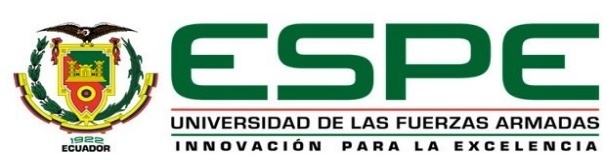 DESARROLLO EXPERIMENTAL
 
Preparación del suelo.
 
Manejo de la plantación.
 
Metodología usada en laboratorio
 
El medio utilizado fue  (PDA), los análisis microbiológicos de suelo fueron realizados por técnicos de la Estación Experimental Tropical Pichilingue del INIAP.
 
 Evaluación en campo

Se enfoco a medir el impacto que los herbicidas ejercen sobre los microorganismos del suelo, se lo realizo mediante una serie de cinco análisis de laboratorio realizados cada 28 días.
El área total del ensayo fue de 2.300 m2 lo que correspondió a 162 plantas que conformaron 18 parcelas de 100 m2 c/u con un total de 9 plantas por  tratamiento.
Toma de muestras de suelo para análisis microbiológico en laboratorio
MAESTRIA EN SISTEMAS DE GESTION AMBIENTAL
Se establecieron en campo seis repeticiones con los tres tratamientos evaluados, se tomaron cuatro sub  muestras     de suelo por c/tratamiento, de estas se tomo 200 gr. Para enviar al laboratorio. 
        Las sub  muestras se tomaron  a 100 cm. del tallo y 10 cm. De profundidad.
        La primera muestra se tomo un día antes de la aplicación de los tratamientos. 
        Las segundas muestras  28 días  después de la primera  aplicación de los tratamientos, la tercera a los 56, la cuarta a los 84, y la quinta a los 112 días; siempre un día después de la aplicación de los tratamientos.
MAESTRIA EN SISTEMAS DE GESTION AMBIENTAL
Medición de la población de microorganismos benéficos
 
 Se  evaluó  los microorganismos: Trichoderma spp. y Paecylomices l. 

Medición de la población de microorganismos patógenos
 
 Se  evaluó  el microorganismo: Monilliopthera roreri.
MAESTRIA EN SISTEMAS DE GESTION AMBIENTAL
Factores en estudio
 
 Son los métodos de control de malezas en el cultivo  (métodos químicos y el método mecánico)
 
Tratamientos a comparar

Son los tres métodos de control de malezas, distribuidos  en el campo previo sorteo.
MAESTRIA EN SISTEMAS DE GESTION AMBIENTAL
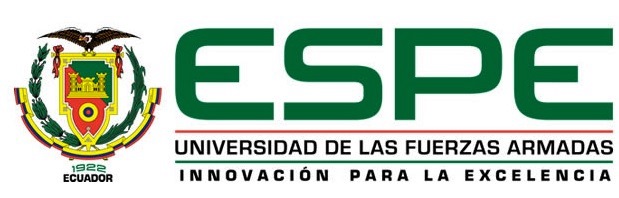 Detalle de los tratamientos utilizados. 
 
 
Tratamientos y dosis utilizados en el estudio Evaluación de poblaciones de Trichoderma spp. Paecylomices l., y Monilliopthera roreri en suelos tratados con herbicidas en el cultivo del cacao.
		___________________________________________________
		TRATAMIENTOS			         DOSIS/ha.
 
 		T1 Aplicación del herbicida glifosato      	         1.5 l/ha
		T2 Aplicación del herbicida gramoxone            1.5 l/ha
		T3 Control mecánico de malezas
		____________________________________________________
MAESTRIA EN SISTEMAS DE GESTION AMBIENTAL
Tipo de diseño

Se aplico un DBCA ya que se el ensayo se realizo en una sola área experimental, en donde se instalaron los bloques al azar, previo sorteo, todos los tratamientos fueron independientes pero se efectuaron en la misma época, con el mismo material y manejo  
Se uso este diseño  por que las unidades experimentales no fueron homogéneas lo que permite ver  los verdaderos efectos de los tratamientos.
Características de la Unidad Experimental
 
     ____________________________________________
  
     N° de unidades experimentales   	18
     N° de plantas por unidad Experimental  	  9
     N° de plantas por unidad neta    	  1
     Área de la unidad experimental Total      100 m2
     Largo de la unidad experimental     	72 m
     Ancho de la unidad experimental   	32 m
     Área de la unidad experimental neta   	  4 m2
     Forma de la unidad experimental          Rectangular
    __ __________________________________________
MAESTRIA EN SISTEMAS DE GESTION AMBIENTAL
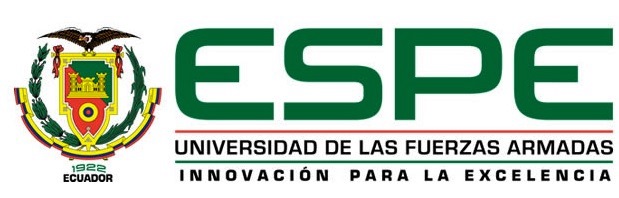 Análisis Estadístico
Se utilizo el Anova puesto que  este estudio  requirió describir aspectos de la acción que los herbicidas ejercen sobre el suelo  ya que  la descripción de estas características no son típicas de un solo elemento de la población de una plantación de cacao sino de toda la población (Sánchez Otero 2006).
 
 
Tabla 4.	Esquema del Análisis de varianza
 
		_________________________________________
 
		FUENTE DE VARIACION  		GL
		Total                               (t x r) – 1    	17
		Repeticiones    (r-1)      		  5
		Tratamientos                  (t – 1)     		  2
		Error experimental        (t - 1) (r - 1)    	10
		_________________________________________
MAESTRIA EN SISTEMAS DE GESTION AMBIENTAL
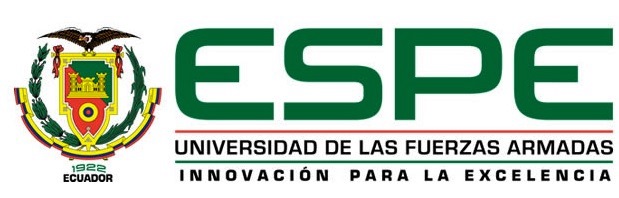 ANÁLISIS DE RESULTADOS Y DISCUSION
 
ANÁLISIS DE VARIANZA DE LOS MICROORGANISMOS PRESENTES EN EL SUELO
 
	Variable Trichoderma spp.
______________________________________________________________________________
  Fuente		Df     	Sum Sq    	Mean Sq 	F value  	Pr(>F)
______________________________________________________________________________
 
Repeticiones         	1 	1.5240e+09 	1.5240e+09  	0.0004 	0.98460  NS
 
Tratamiento         	2 	2.1589e+13 	1.0795e+13  	2.6560 	0.07692 
Tiempo		4 	5.1862e+13 	1.2966e+13  	3.1901 	0.01789 *
 
Trat*Tiem	    	8 	1.4943e+13 	1.8678e+12  	0.4596 	0.88051 NS 
 
Error		   	74 	3.0076e+14 	4.0643e+12
______________________________________________________________________________
 
Significancia  códigos: 0 ‘***’ 0.001 ‘**’ 0.01 ‘*’ 0.05 ‘.’ 0.1 ‘NS’ 1
MAESTRIA EN SISTEMAS DE GESTION AMBIENTAL
Efecto de los tratamientos
 
 ________________________________________________________
Tratam.     Media (UFC/ml)   Error estándar    Grupos (Duncan)
  
Glifosato              800167.7               341410.6  	 b
 
Paraquat            1894001.0   	          499880.4  	 a
 
Manual                 920334.3   	          236748.3  	 ab
 ________________________________________________________
MAESTRIA EN SISTEMAS DE GESTION AMBIENTAL
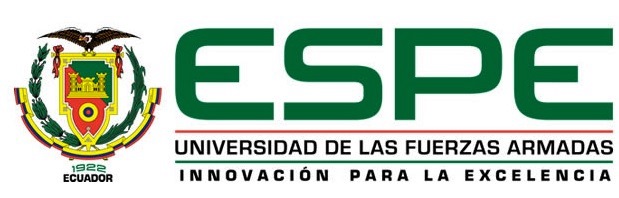 MAESTRIA EN SISTEMAS DE GESTION AMBIENTAL
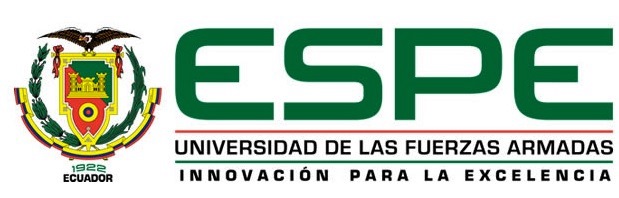 MAESTRIA EN SISTEMAS DE GESTION AMBIENTAL
Coeficientes de la regresión lineal 
 
 _____________________________________________________ 
Coeficientes	Estimate       Std. Error     t value	 Pr(>|t|)   
_____________________________________________________ 
 
(Intercepto)  	4220034         1014306  	      4.161 	7.43e-05 ***
 
Tiempo         -2398400           772968 	     -3.103 	 0.00259 ** 
 
(Tiempo^2)     380000           126394         3.006 	 0.00345 ** 
_____________________________________________________
  Significancia  códigos: 0 ‘***’ 0.001 ‘**’ 0.01 ‘*’ 0.05 ‘.’ 0.1 ‘NS ’ 1
MAESTRIA EN SISTEMAS DE GESTION AMBIENTAL
Variable Trichoderma.
Primera evaluación, prueba de Duncan al 0,05
Variable Trichoderma.
Segunda evaluación, Prueba de Duncan al 0,05
MAESTRIA EN SISTEMAS DE GESTION AMBIENTAL
Variable Trichoderma.
Tercera evaluación, Prueba de Duncan al 0,05 para los tratamientos en estudio
Variable Trichoderma.
Cuarta evaluación, Prueba de Duncan al 0,05
MAESTRIA EN SISTEMAS DE GESTION AMBIENTAL
Variable Trichoderma.
	Quinta evaluación, Prueba de Duncan al 0,05
MAESTRIA EN SISTEMAS DE GESTION AMBIENTAL
Análisis de varianza de la influencia de los tratamientos y el tiempo para la variable Fusarium spp.
 
____________________________________________________________________
 Fuente	 	Df     	Sum Sq         Mean Sq	 F value  	       Pr(>F)
 ___________________________________________________________________  
 
Repeticiones         1       1.1076e+10      1.1076e+10 	 0.1967        0.658516 NS   
 
Tratamientos        1       5.2965e+11      5.2965e+11  	 9.4056        0.002892 **
 
Tiempo                  1       8.7367e+10      8.7367e+10 	 1.5515        0.216302 NS  
 
Error  	                86        4.8428e+12     5.6312e+10
____________________________________________________________________
 
Significancia  códigos: 0 ‘***’ 0.001 ‘**’ 0.01 ‘*’ 0.05 ‘.’ 0.1 ‘NS ’ 1
MAESTRIA EN SISTEMAS DE GESTION AMBIENTAL
Separación de medias según Duncan para la variable Fusarium spp.
 
 __________________________________________________________
Tratamiento	Media(UFC/ml	Error estándar	Grupos (Duncan)
 
 Glifosato	231287.67	70082.38	       a
 
Paraquat	54134.33	19133.93	       b
 
Manual	43377.67	15584.26	       b
___________________________________________________________
MAESTRIA EN SISTEMAS DE GESTION AMBIENTAL
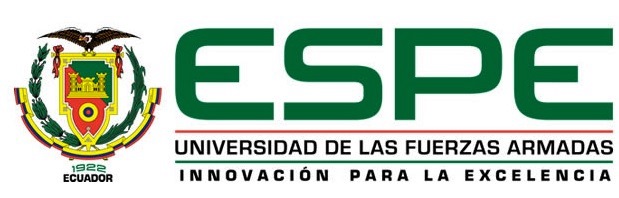 MAESTRIA EN SISTEMAS DE GESTION AMBIENTAL
Primera evaluación, Prueba de Duncan al 0,05                              Segunda evaluación, Prueba de Duncan           al 0,05
para los tratamientos en estudio, UFC Fusarium spp.                   Para los tratamientos en estudio, UFC
MAESTRIA EN SISTEMAS DE GESTION AMBIENTAL
Fusarium spp. 
Tercera evaluación, Prueba de Duncan al 0,05 para los tratamientos en estudio, UFC
Fusarium spp. 
Cuarta evaluación, Prueba de Duncan al 0,05 para los tratamientos en estudio, UFC
MAESTRIA EN SISTEMAS DE GESTION AMBIENTAL
Fusarium spp.
	Quinta evaluación, Prueba de Duncan al 0,05 para los tratamientos en estudio, UFC
MAESTRIA EN SISTEMAS DE GESTION AMBIENTAL
Análisis de varianza  de la influencia de los tratamientos y el tiempo     para  la variable Penicillium spp
__________________________________________________________________________
Fuente	        Df    	    Sum Sq           Mean Sq 	F value 	Pr(>F)
__________________________________________________________________________
Repeticiones    5 	3.7783e+12         7.5566e+11 	 1.5343 	0.18889 NS
 
Tratamiento     4 	3.1410e+12          7.8525e+11  	 1.5443	0.18417 NS
 
Tiempo	          2 	2.8267e+12          1.4133e+12  	 2.8696	0.06273 NS
 
Error  	        78	3.8417e+13          4.9252e+11
__________________________________________________________________________ 
 
Significancia  códigos: 0 ‘***’ 0.001 ‘**’ 0.01 ‘*’ 0.05 ‘.’ 0.1 ‘NS ’ 1
MAESTRIA EN SISTEMAS DE GESTION AMBIENTAL
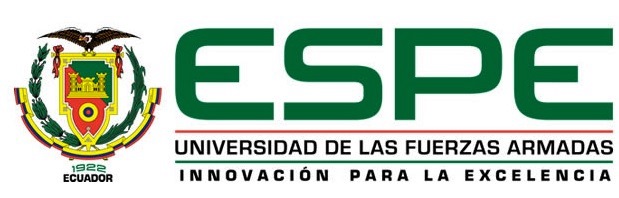 PRODUCCIÓN DE ALMENDRAS DE CACAO POR TRATAMIENTO.
MAESTRIA EN SISTEMAS DE GESTION AMBIENTAL
CONCLUSIONES
 
Se acepta la H1, ya que los tratamientos utilizados afectan  la vida microbiológica del suelo en el cultivo del cacao.

Al evaluar las poblaciones de microorganismos presentes en el suelo de una plantación comercial de cacao sometida a  tres métodos de control de malezas  en Sto. Dgo. No se presentaron registros de Paecylomices l. y Monilliopthera roreri.
 
 Se identificaron poblaciones de Trichoderma sp, Fusarium spp. Penicillium spp. Rhizophus spp.   antes y después  de la aplicación de los  métodos de control de malezas.
 
 Al cuantificar las poblaciones de estos microorganismos presentes en las evaluaciones de los tratamientos se observa la variabilidad que se da en su cantidad debido a la influencia de los tratamientos aplicados.  
 
 La aplicación constante al suelo de herbicidas, causa una degradación biológica del suelo.
MAESTRIA EN SISTEMAS DE GESTION AMBIENTAL
En las condiciones de clima de la zona en estudio el herbicida glifosato afecta negativamente a ciertas poblaciones de microorganismos, a excepción del hongo Fusarium spp.
 
El herbicida glifosato tiene el impacto mas  negativo para  las poblaciones de  microorganismos benéficos así como  para la producción de almendras de cacao.

El uso del herbicida glifosato permite un mayor desarrollo de hongos patógenos
  
El control de malezas mecánico y con el herbicida paraquat causan el menor impacto en las poblaciones de microbios del suelo.

El control de malezas mecánico y con paraquat no afectan la producción de la planta de cacao
MAESTRIA EN SISTEMAS DE GESTION AMBIENTAL
RECOMENDACIONES

Si el herbicida glifosato es utilizado en la producción agrícola, se recomienda rotarlo con otros métodos de control para disminuir sus impactos ya antes descritos. 
 
Realizar el control de malezas  con el control mecánico puesto  que este método tiene el menor efecto hacia las poblaciones de microorganismos benéficos del suelo.
 
Para no afectar la producción de almendras de cacao utilizar el método mecánico para  controlar las malezas.
 
Para el control de malezas de grandes extensiones de cultivo, se recomienda combinar el control mecánico con el herbicida  paraquat, puesto que estos  métodos ocasionan el menor impacto hacia el suelo y a  la producción.
UBICACION DEL ENSAYO
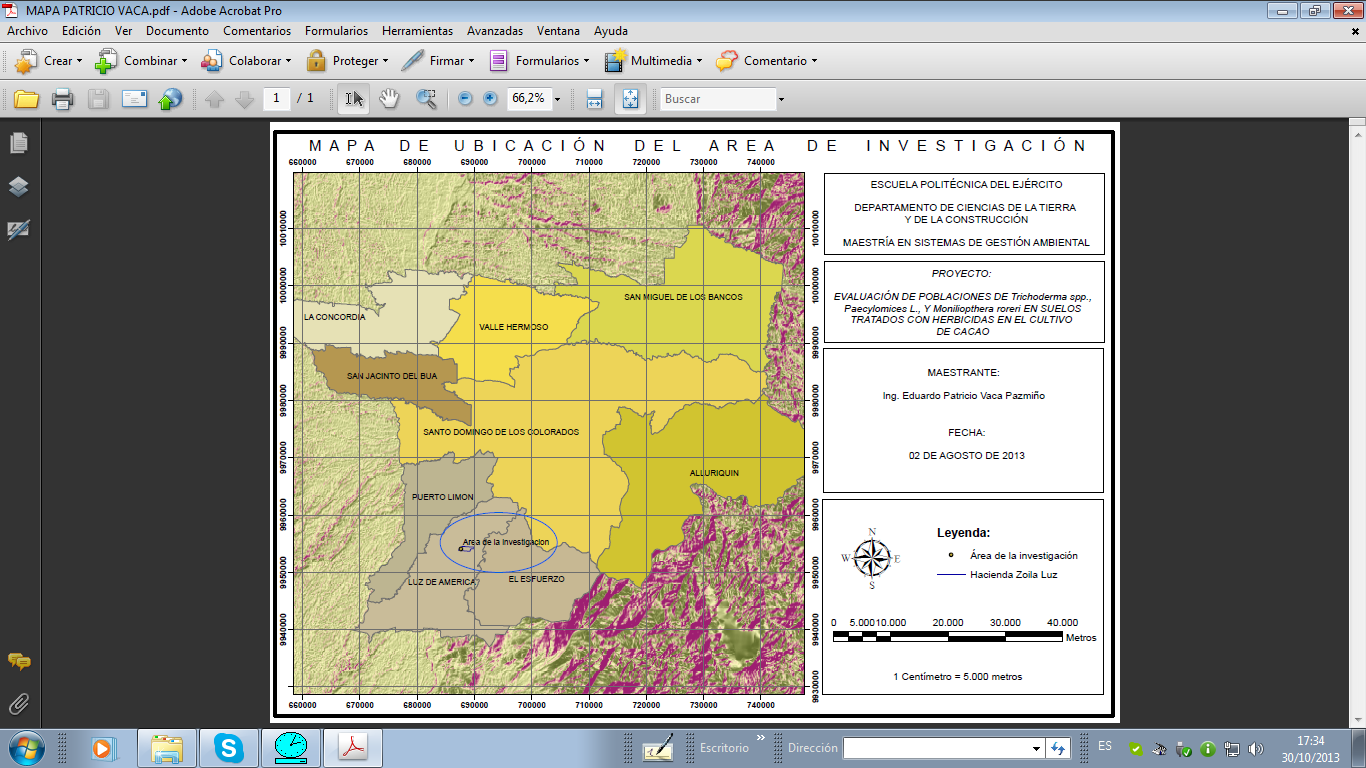 MAPA DE SANTO DOMINGO
MAESTRIA EN SISTEMAS DE GESTION AMBIENTAL
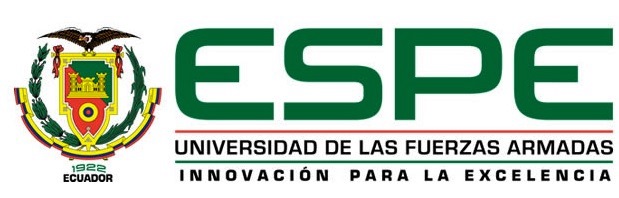 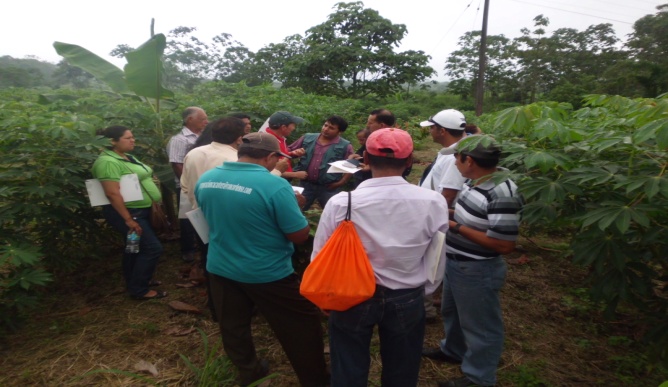 Socialización de los resultados de campo a productores de cacao de Santo Domingo, dirigidos por el MAGAP 07.06.2013
Socialización de los resultados de campo a     productores del GADMA 26.07.2012
MAESTRIA EN SISTEMAS DE GESTION AMBIENTAL
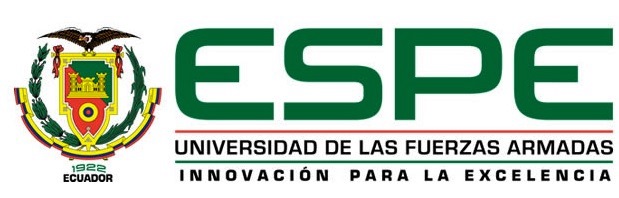 Socialización de los resultados de campo a estudiantes de la Escuela de Ingeniería Agropecuaria de la Universidad Estatal Amazónica. 21.06.2013
GRACIAS   POR   SU  ATENCION